Тема урока «Обобщение знаний о предложении как единице речи».УМК «Школа России»(4 - й класс)
Автор урока: учитель начальных классов
ГБОУ СОШ № 1286 г. Москвы
высшей категории
Трофимова Валерия Валентиновна
ЦЕЛЬ УРОКА:
1.Актуализировать и систематизировать знания о различных видах предложений, интонации и составу, развивать умение распознавать однородные члены предложения ;
2.Развивать и совершенствовать все виды речевой деятельности;
3. Развивать интерес к русскому языку.
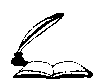 Почему так говорят?Повторенье – мать ученья.
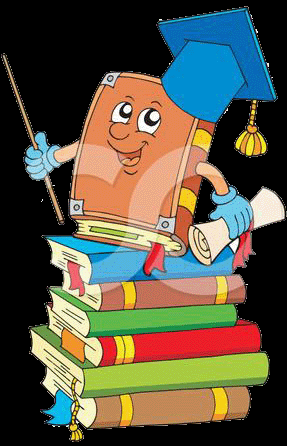 Минутка чистописания.
Чистописание.
Запишите букву, которая в слове «предложение» обозначает два звука, с буквами, которые обозначают в этом слове парные звонкие твердые согласные.
Ее  дж  Еее ДЖ Ееее ДЖ
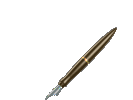 Назовите новое слово из словаря, если правильно расшифруете данные схемы и последовательно соедините буквы
1-я буква
3 -я буква
2-я буква
4 -я буква
озеро
дружбу
мамы
5 -я буква
6 -я буква
7-8 -я буква
Какое слово получилось?
Что обозначает слово сверкать?

Сверкать – ярко блестеть, сияя переливчатым светом.
сверкать
Составьте из данных слов предложение
сверкнуть
темное
и
На
небо
исчезнуть
быстро
молния
На темном небе сверкнула и быстро исчезла молния.
Что такое предложение?
Предложение – это
слово или несколько слов , связанных по смыслу, которые что-то сообщают или содержат вопрос, просьбу, побуждение к действию.
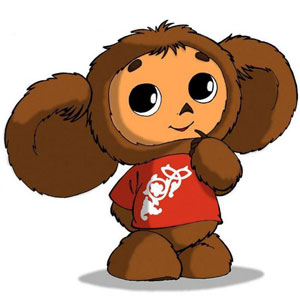 Выпишите только предложения.
Света смотрел окно открытое.
Мы вдыхали аромат весеннего леса
красивые цветы.
Когда запоют соловьи?
Мы пойдём гулять!
Бежал, смотрел, смеялся.
Спортсмен долго тренировался.
На какие две группы можно разделить предложение?
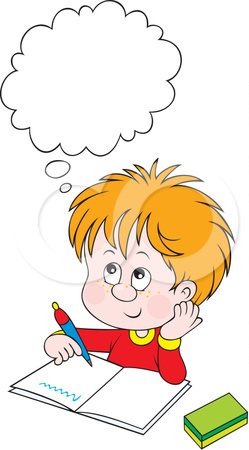 Предложения
Вопросительные
Побудительные
Восклицательные
По интонации
По цели
Невосклицательные
Повествовательные
Найдите и выпишитенераспространённое предложение
Ёжик ищет грибы.
Стрижи, ласточки улетели. 
Трепещут на ветру осинки.
Дождь стучал по крыше.
Предложения
Нераспространённые
Распространенные
главные члены
главные члены
второстепенные члены
Что такое грамматическая основа предложения?
Найдите грамматическую основу в предложении:
Черёмуха душистая с весною расцвела.
Черёмуха расцвела – грамматическая 
основа предложения.
Подлежащее и сказуемое составляют грамматическую основу предложения.
Физкультминутка
Работа с учебником.Упражнения 519 с. 222, 522 с.223.
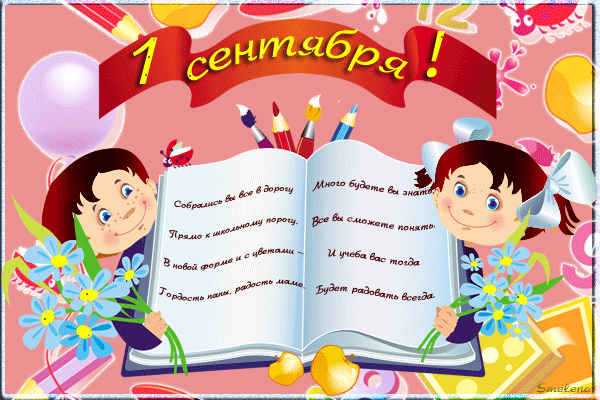 Обобщение знаний о предложении.Составьте рассказ о предложении по плану:
Что такое предложение?
Какие бывают предложения?
Что такое грамматическая основа предложения?
Какие знаки ставятся в конце предложений и почему?
Что такое главные члены предложения?
6. Когда однородные члены разделяются запятой и когда запятая не ставится?
Спасибо за работу!
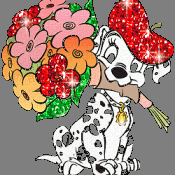 Источники и интернет –ресурсы:
О.И. Дмитриева Поурочные разработки по русскому языку к учебному комплекту Т.Г. Рамзаевой , «ВАКО» Москва,  2012г.
 Г.А. Бакулина  Интеллектуальное развитие младших школьников на уроках русского языка, «Владос» Москва, 2001г.
Т.Г. Рамзаева Методическое пособие. Русский язык 4 класс, «Дрофа», Москва 2012.
Т.Г. Рамзаева Русский язык  в начальной школе. Справочник  к учебникам, , «Дрофа», Москва 2010.
http://www.teachvideo.ru/v/5513
http://images.yandex.ru/yandsearch?source=wiz&uinfo=sw-1583-sh-681-fw-1358-fh-475-pd-1&p=2&text=картинки ученик&noreask=1&pos=70&rpt=simage&lr=10758&img_url=http%3A%2F%2Ft2.ftcdn
http://shkola-abv.ru/vse_dlya_prezentasiy2.html
http://images.yandex.ru/yandsearch?source=wiz&text=чебурашка&noreask=1&pos=27&rpt=simage&lr=10758&uinfo=sw-1583-sh-681-fw-1358-fh-475-pd-1&img_url=http%3A%2F%2Ft1.moskva.fm%2Fu